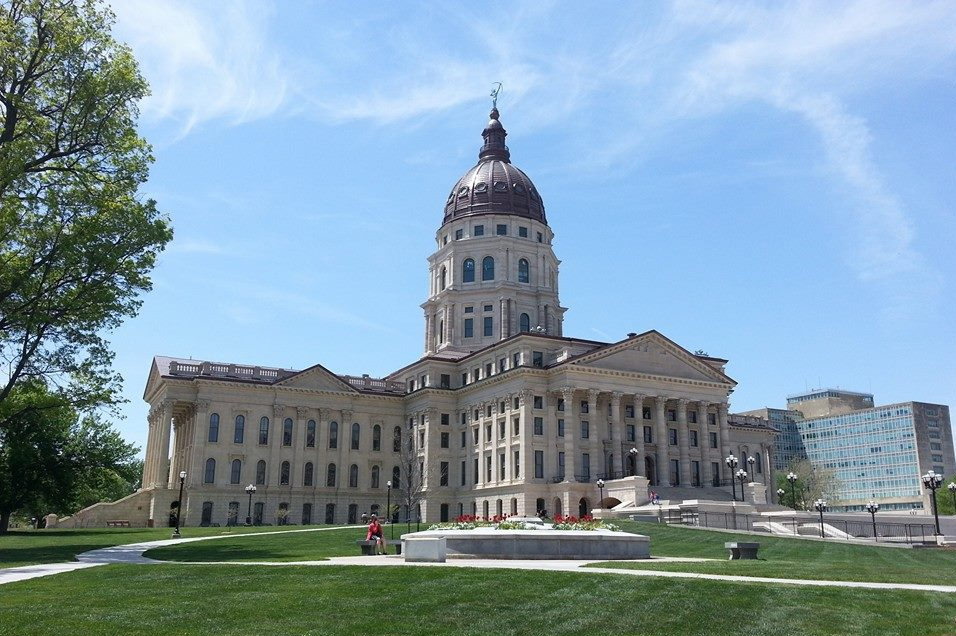 2022 Legislative Session Preview
Jay Hall
KAC Deputy Director and General Counsel
Legislative Tools
https://www.kansascounties.org/legislative/legislative-program
Policy Statement
Legislative Maps
Link to common terms
Links to other legislative resources
New Legislative Tools
https://www.kansascounties.org/legislative/kansas-counties-toolkit
Includes information on “Dark Store Theory” and “Constitutional Home Rule”
New Legislative Tools
https://www.kansascounties.org/legislative/2022-legislative-testimony
KAC Testimony will be available on our website
Legislative Liaisons
Meet each Friday via Zoom
Talk about legislative issues
Share information
Legislative Update
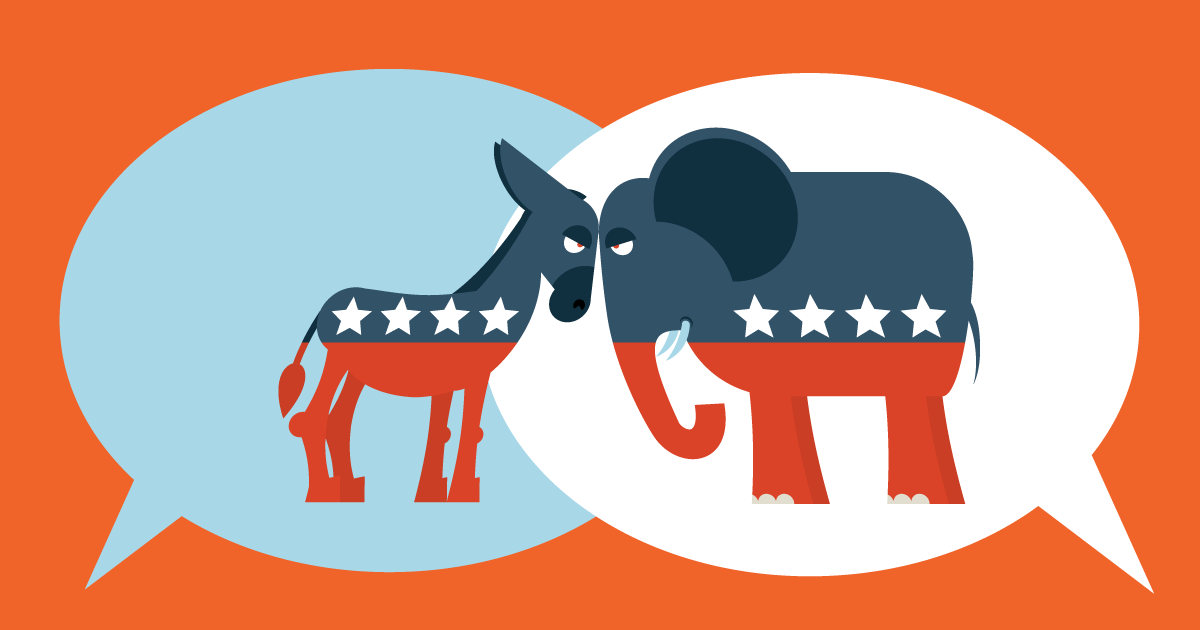 Politics
Politics
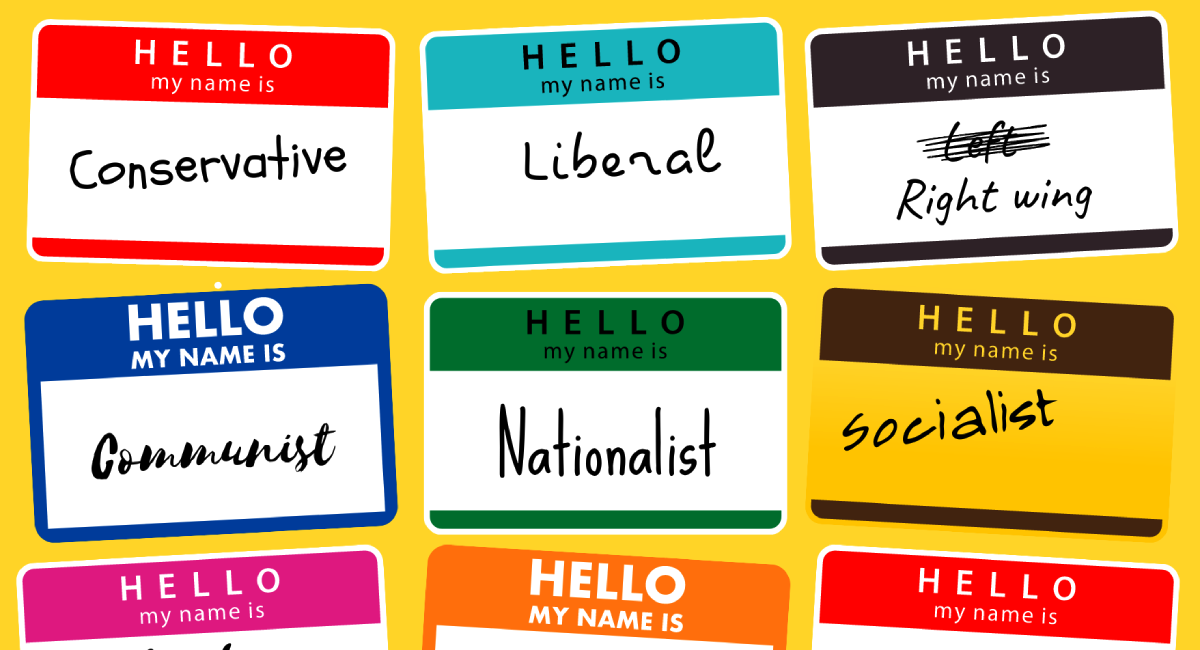 Politics
Personalities
And now… REDISTRICTING!
SB 13 Issues and Fixes
Dates
 Secondary Problems
Correcting Errors
COVID-19
Omicron Variant 
 Vaccines, Mandates, Reactions
 Economic Impact
Alternative Energy
Wind Farm Siting
 Solar Siting 
 Energy Storage and Backup
Taxation
Health Clubs
 Appraisal Methods
 Exceptions for government competition
 Sales taxes
Odds and Ends
Transportation
 Broadband
 KORA
 Surveillance Restrictions